«Русские народные игры в духовно-нравственном воспитании детей дошкольного возраста»
Старший воспитатель 1КК
Калашникова Е.Г.

Воронеж
2024
Хороводные игры и танцы
7 сакральных фигур:
1) Столбы - единство земли и неба, женского и мужского начала, которые, приходя в движение и перемешиваясь, формируют Вселенную.
2) Вожжа - олицетворяет волны океана Хаоса, из которого появляется новое рожденное, и в который уходит старое умершее.
3) Плетень - иллюстрируют процесс Творения Вселенной.
4) Круг- символизм круга не ограничивается двумя определениями – это и завершение Творения, и Совершенство, и вечное Время, и Вселенная, и Бог, и бессмертная Душа.
5) Фигура«Сторона на сторону» -  взаимодействие двух начал – небесного мужского и земного женского.
6) Фигура «На четыре стороны»  – квадрат  отражает состояние мира во времени и пространстве. 
7) Фигура «Плясовая»  - это момент осознания своей сущности, своего места и своего предназначения.
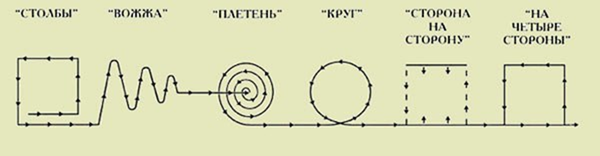 Игра «Золотые ворота»
Золотые ворота 
Пропускают не всегда
Первой мать пройдёт
Всех детей проведёт
Первый раз прощается
Второй раз запрещается
А на третий раз 
Не пропустим вас
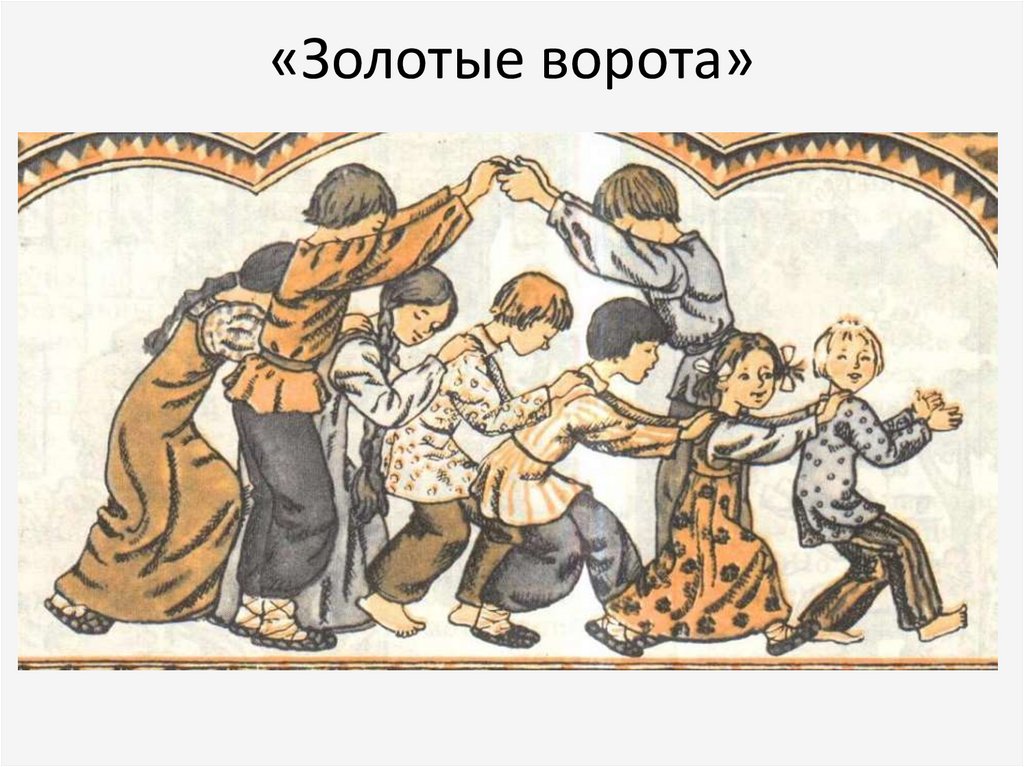 Игра-потешека для детей раннего возраста 
«Ладушки» 
«Ладушки-Ладушки,
Где были? У бабушки.
Что ели? - Кашку.
Что пили? - Бражку».
Попили, поели,
Шу-у-у – полетели
На головку сели
Игра «Гори, гори, ясно» 
Дети стоят по кругу, водящей в кругу с бубном в руке. Дети идут по кругу, водящий противоходом, 
Все поют. 
Гори, гори ясно! 
Чтобы не погасло!
 Глянь на небо: 
Птички летят, 
Колокольчики звенят! 
Водящий в кругу поёт: 
Журавли кричат – гу-гу-гу, убегу! 
Водящей с бубном встает между двух детей. 
Все дети: 
Раз, два не воронь, А беги как огонь!
Классификация народных игр 
Ирины Ивановны Шангиной: 
 
 пальчиковые, 
драматические, 
состязательные, 
хороводные 
орнаментальные.
Пальчиковые игры: 
«Скоро Пасха наступает»
 «Стол Пасхальный накрываем»
 «Красим яйца яркой краской»
 «В лужах солнышко искрится»
 «Поиграем с яичком»
 «Ангелочку улыбнёмся»
 «Семья»
 "Мой дом" 
 «Уж верба вся пушистая»
 «Перелетные птицы»
 «Засолим капусту»
 «Хозяюшка»
 «Строим дом»
 «Яблочко»
Драматические игры
 «Краски»
 «Ключи»
 «Кумушки»
 «У медведя во бору»
 «Ходит Ваня»
 «Карусели»
 «Зайцы и волк»
«Зайка беленький сидит»
Состязательные игры
 «С вербой, с вербой иду за тобой»
 «Малечина-калечина»
 «Чёрное и белое»
«Городки»
 «Выбивной»
 «Пятнашки»
 «Берюльки»
Хороводные и орнаментальные игры
 «Золотые ворота»
«Плетень»
 «Ручеёк»
 «Тетёра шла»
 «Колокольчик»
 «Кукушка»
 «Заря-зарница»
 «Сапожок»
 «Ровным кругом»
 «На реке камыши»
 «Кукла-неваляшка»
 «Водят пчелы хоровод»
«Хорошее воспитание не в том, 
чтобы сначала дать развиться 
порокам, а потом стараться 
изгнать их, надо принимать 
все меры, чтобы сделать 
нашу природу недоступной
 для пороков»

 Иоанн Златоуст
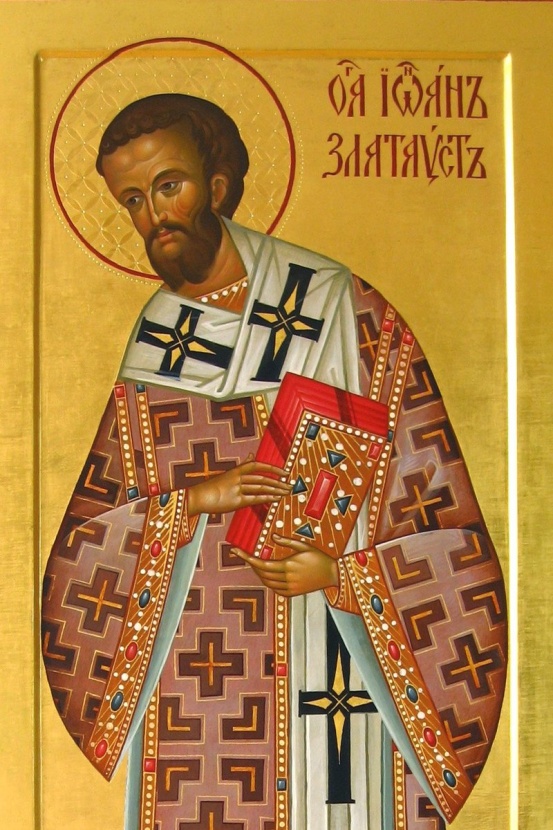 Спасибо за внимание!